Preparation Behaviour Synthesis withReinforcement Learning
Hubert P. H. ShumNorthumbria University

Ludovic Hoyet Trinity College Dublin

Edmond S. L. HoHong Kong Baptist University
Taku KomuraUniversity of Edinburgh
Franck MultonUniversity Renne 2
Problem in Traditional Motion Synthesis
2
Preparation Behaviour Synthesis with Reinforcement Learning
Previous Works
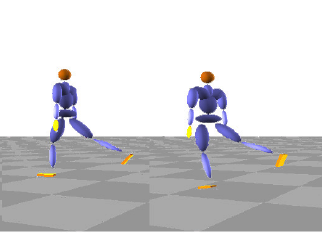 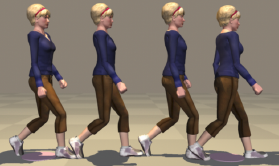 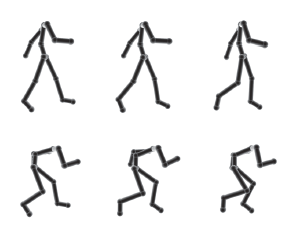 Safonova et al. 2007Construction and Optimal Search of Interpolated Motion Graphs
Liu et al. 2002Synthesis of Complex
Dynamic Character Motion from Simple Animations
Hsu et al. 2005Style Translation for Human Motion
3
Preparation Behaviour Synthesis with Reinforcement Learning
System Overview
Hierarchal Motion Graph
Reinforcement Learning
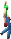 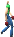 Optimal Motion & Level of Preparation
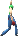 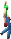 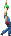 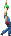 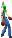 Motion Synthesis
Environment
Movement with Preparation Behaviour
4
Preparation Behaviour Synthesis with Reinforcement Learning
Hierarchical Motion Graph
Jump
Crawl
Stand
Kick
Walk
Punch
Duck
Core nodes (red): Cyclic locomotion
Supporting nodes (green): Target motion to interact with the environment
Edges: Valid transition of motion with no kinematics artifacts
5
Preparation Behaviour Synthesis with Reinforcement Learning
Reference Posture Extraction
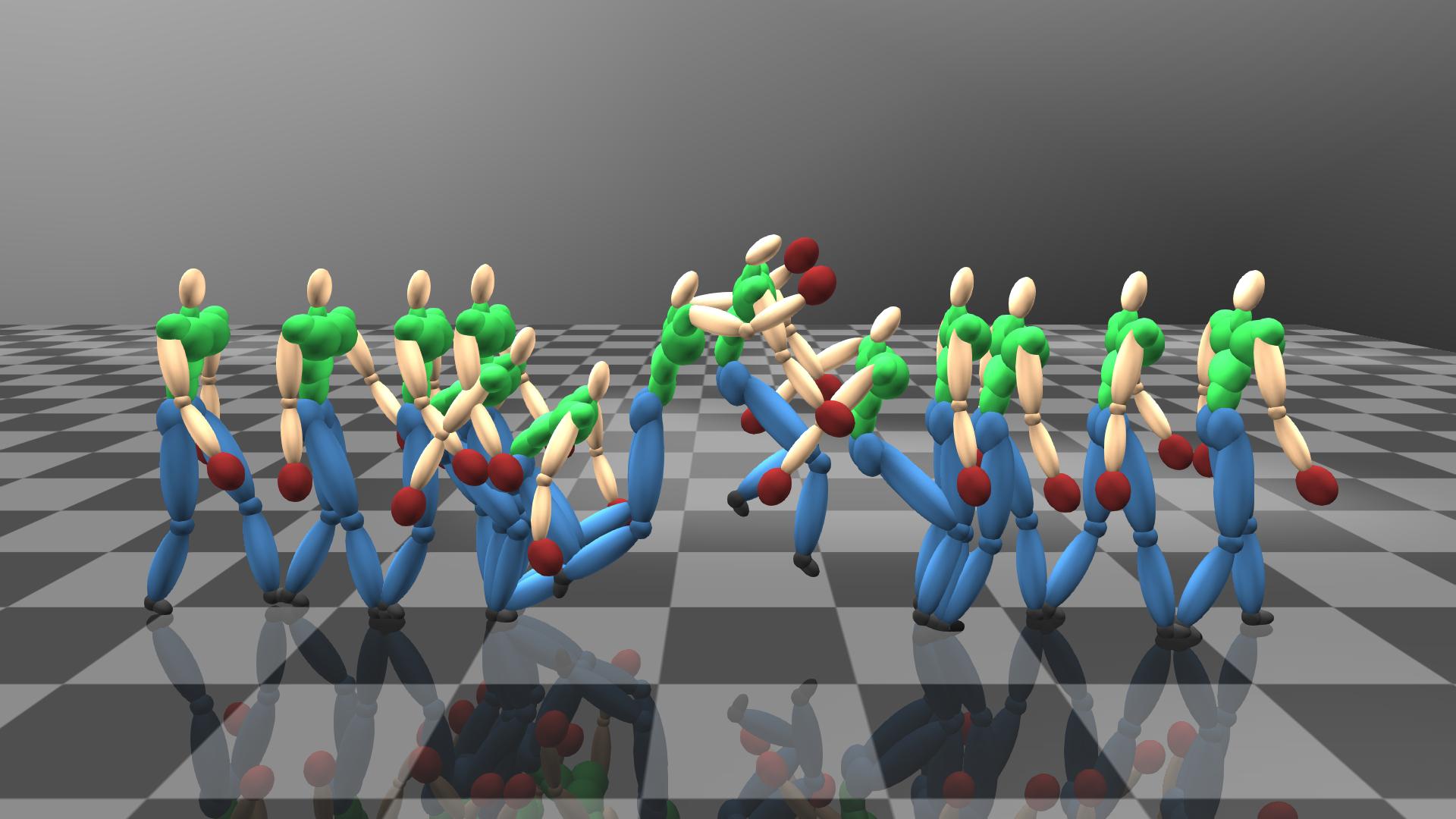 Search from Tt to T0 for a posture that:
1. The center of mass of the body is within the supporting area
2. The contact foot pattern is the same as that of T0
3. The sum of squares of lower body posture difference with respect to T0 within threshold
A Typical Action in the Motion Graph
Target Movement
Transition To Locomotion
Transition From Locomotion
Reference Posture
T0: First Frame of Action
Tt: First Frame of Target Movement
6
Preparation Behaviour Synthesis with Reinforcement Learning
Movement Style Synthesis
The preparation movement is synthesized by blending a locomotion to the reference posture of a target motion


qi: blended joint angle of joint i
qi𝓛 : joint angle in the locomotion
qi𝓣p: joint angle in the reference posture
wi: blend weight
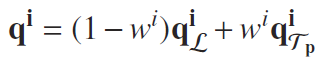 7
Preparation Behaviour Synthesis with Reinforcement Learning
Blend Weight Control
The blend weight is controlled indirectly by the system through the degree of preparation, α


Ci: constant to represent the blending behaviour of a joint
E.g. 	Ci=0.5 			Ci=1.0




By default, Ci is set to 1.0 for lower body joints, 0.5 for upper body joints
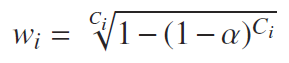 w
w
α
α
8
Preparation Behaviour Synthesis with Reinforcement Learning
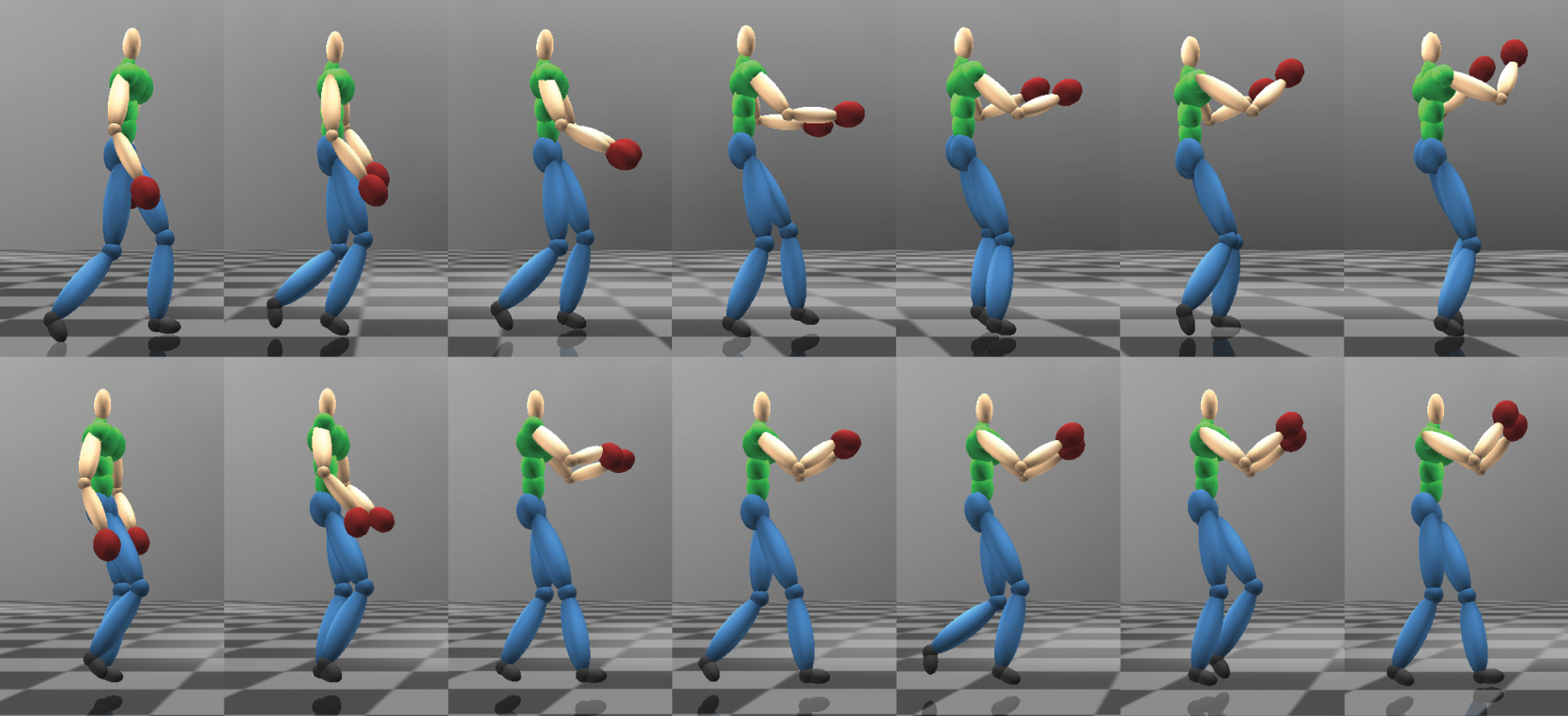 The Effect of the Ci in Blending
Upper: Traditional linear blending
Lower: The proposed blending equation with Ci = 0.5
9
Preparation Behaviour Synthesis with Reinforcement Learning
Movement Trajectory Adjustment
The horizontal displacement of the root is calculated by its blend weight


PX𝓛, PZ𝓛 : root position of the locomotion in the X, Z axis
wroot: blend weight of the root
The vertical direction is calculated based on the feet positions


PY𝓛: root position of the locomotion in the Y axis
△Yl, △Yr: height change of the left and right feet relative to the root caused by blending the lower body joints
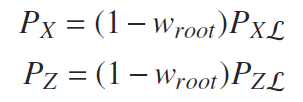 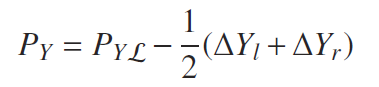 10
Preparation Behaviour Synthesis with Reinforcement Learning
Controller for the Preparation Behaviour
We have created a framework to synthesize to synthesize preparation movement based on
The motion for the character to approach a target, m
The level of preparation to create preparation movement, α
We need a controller to control the two parameters and generate the preparation behaviour
Reinforcement learning
11
Preparation Behaviour Synthesis with Reinforcement Learning
State and Action Representation
State:
α: current level of preparation
Next(m): The set of next available motion
dg, di, Ɵg, Ɵi: distance and angle towards the goal and the source of influence


Action:
α: next level of preparation
m: next motion
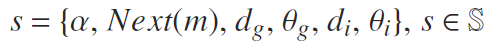 Ɵg
Ɵi
dg
di
Source of Influence
Goal
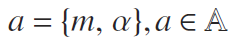 α
Next(m)
12
Preparation Behaviour Synthesis with Reinforcement Learning
Reward Function
Face target: 
st+1: next state
Ɵg: angle towards target
Move towards target: 
st: current state
dg: distance to target
Stabilize level of preparation change: 
α: level of preparation
Reward:
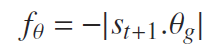 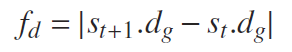 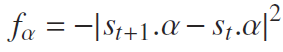 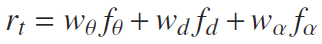 13
Preparation Behaviour Synthesis with Reinforcement Learning
Reinforcement Learning with SARSA
SARSA is used to train the policy and maximize the long term reward



rt: reward at step t
γ: discount factor
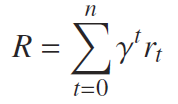 14
Preparation Behaviour Synthesis with Reinforcement Learning
Experiment Setup
Intel Dual-Core 3.0 GHz CPU with 2GB of RAM
Database with 78 motions
Offline reinforcement learning: 1 hour
Online motion synthesis: real-time
15
Preparation Behaviour Synthesis with Reinforcement Learning
Interacting with Balls
16
Preparation Behaviour Synthesis with Reinforcement Learning
Fighting with NPCs
17
Preparation Behaviour Synthesis with Reinforcement Learning
Navigating in a Complex Environment
18
Preparation Behaviour Synthesis with Reinforcement Learning
Conclusion and Discussions
Preparation behaviour
Motion blending to synthesize movements
Reinforcement learning to control behaviour
Can enhance animations and console game experiences
Minimum motion used in the database, as the preparation movement is synthesized
Future direction: Synthesizing preparation behaviour for multiple potential target motions
19
Preparation Behaviour Synthesis with Reinforcement Learning
Thanks!
Any Questions?
20
Preparation Behaviour Synthesis with Reinforcement Learning